第三单元 三位数乘两位数
3.1  三位数乘两位数笔算乘法
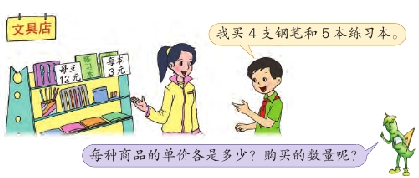 WWW.PPT818.COM
知识梳理
知识点1：两位数乘三位数的笔算方法。
两位数乘三位数的笔算方法：用两位数的个位和十位上的数依次分别去乘三位数；用两位数哪一位上的数去乘，乘得的数的末位就和哪一位对齐。
【例】一列火车有12节车厢，每节车厢可以坐114名乘客，这列火车一共可坐多少名乘客？
知识梳理
【解析】根据题意可以列式为：114×12 =     （名），这道题要乘两次，先用个位的2去乘114，再用十位的l去乘114，最后把两次乘得的积加起来.但是要注意，用两位数哪一位上的数去乘，乘得的数的末位就和哪一位对齐。
用竖式计算，具体过程如下：
1 1 4
 ×     1 2
     2 2 8
  1 1 4
  1 3 6 8
2×114=228
1×114=114
【答案】相同数位对齐，从个位乘起。114×12 = 1368（名）
知识梳理
【方法小结】笔算两位数乘三位数的时注意：①用两位数的个位和十位上的数依次分别去乘三位数；②用两位数哪一位上的数去乘，乘得的数的末位就和哪一位对齐；③两个数相乘满几十就要向前一位进几，并相加。④把两次乘得的数加起来。
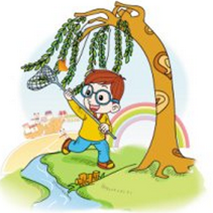 知识梳理
【小练习】用竖式计算下列各题。
                     145×18=                           575×14=
2610
8050
1 4 5
 ×     1 8
  1 1 6 0
  1 4 5
  2 6 1 0
5 7 5
 ×     1 4
  2 3 0 0
  5 7 5
  8 0 5 0
知识梳理
知识点2：两位数乘三位数（乘数中间有0）的乘法。
三位数中间有0时，不能漏乘；还要注意不能忘记每次计算时的进位。
【例】一辆自行车的价格是208元，一辆摩托车的价格是自行车价格的28倍。那么一辆摩托车的价格是多少钱？
知识梳理
【解析】根据题意可以列式为：208 × 28 =        （元），摩托车的价格是自行车的28倍，要求一辆摩托车的价格，也就是求28个208是多少，求几个几相加的和是多少用乘法计算，列式为208 × 28。用竖式计算是这么算的：
2 0 8
 ×      2 8
   1 6 6 4
   4 1 6
   5 8 2 4
8×208=1664
2×208=416
【答案】相同数位对齐，从个位乘起。208×28=5824 （元）
【方法小结】三位数中间有0时，不能漏乘；还要注意不能忘记每次计算时的进位。
知识梳理
知识点3：两位数乘三位数的简便竖式。
两位数乘三位数的简便竖式：把三位数写在上面（即位数多的写在上面），这样计算起来更简便。
【例】用竖式计算：54×213=                   。
知识梳理
【解析】这道题我们在笔算时，竖式可以写成下面两种情况，具体过程如下：
第一种情况：     
                             5   4
                      × 2  1   3
 第二种情况：   
                           2  1   3
                        ×    5   4
【答案】     2 1 3
              ×      5 4
                   8 5 2
             1 0 6 5
             1 1 5 0 2
【方法小结】第一种情况两位数写上面要计算三次，而第二种情况两位数写下面只要算两次，因此在计算三位算乘两位数时，把三位数写在上面（即位数多的写在上面），这样计算起来更简便。
课堂练习
1. 用竖式计算。
    
        1 8 5            2 9 4           4 0 8           3 1 2
    ×    1 4          ×  3 2          ×  2 1         ×  2 5
7 4 0
     1 8 5
     2 5 9 0
4 0 8
     8 1 6
     8 5 6 8
5 8 8
     8 8 2
     9 4 0 8
1 5 6 0
     6 2 4
     7 8 0 0
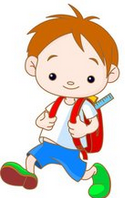 课堂练习
2. 一列高速列车有19节车厢，每节车厢乘坐128名乘客。这列高速列车一共可乘坐多少名乘客？
【答案】19 ×128=2432（名），
答：这列高速列车一共可乘坐2432名乘客。
【解析】这道题就是要让学会分析应用题，知道要求这列高速列车一共可乘坐多少名乘客，就是要求19个128是多少。
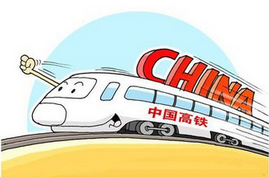 课堂练习
3. 一篇论文共有6500个字，金老师平均每分钟能打118个字。她1小时能把这篇论文打完吗？
【答案】118 × 60=7080（个），7080＞6500 ，答：她1小时能把这篇论文打完。
【解析】这道题要我们解决“她1小时能把这篇论文打完吗”，我们就要知道1小时（1小时=60分）能打多少个字，所以我们可以先算60个118是多少，最后再和6500相比较。如果60个118大于6500，那么1小时能把这篇论文打完；否则就不能打完。
课堂练习
4. 一辆汽车3小时行345千米，照这样的速度，从南京到北京大约要行12小时，南京到北京的高速公路全长约多少千米？
【答案】345÷3=115（千米），115×12=1380（千米）。
答:南京到北京的高速公路全长约1380千米。
【解析】首先要理解“照这样的速度”这句话的意思，即按照“3小时行345千米”的速度计算。同时还要能联系自己的生活实际解答，知道路程=速度×时间。掌握了这两个知识点，这道题就能轻而易举地解决了。
课后习题
1. 填一填。
   （1）16个125是(             )，144的15倍是(             )。


   （2）199×55的积是(             )位数。
2000
216
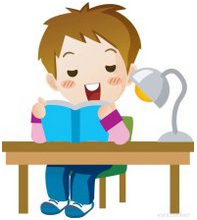 5
课后习题
2. 算出下面每种文具的数量。
2304
8150
1896
18×128
12×158
25×326
课后习题
3. 新华书店一共购进1000本《安徒生童话》，卖出565本。
   (1)《安徒生童话》的单价是16元，已经卖出的《安徒生童话》共收入多少元？

   (2)如果剩下的《安徒生童话》按单价13元卖出，那么还能收入多少元？
【答案】565×16=9040（元）
【答案】1000-565=435（本）  435×13=5655（元）
课后习题
4. 一款足球的进货单价是120元，售出单价是156元。这款足球每个可以盈利多少元？如果一个月卖出这款足球110个，一共可以盈利多少元？
【答案】（1）156-120=36（元） （2）110×36=3960（元）
【解析】首先要理解“进价”、“售价”、“盈利”这几个词的意思，这样才明白这三者之间的关系：售价—进价=盈利，从而进一步计算出这个月一共盈利多少元。
课后习题
课后习题
5. 阳光小学的校园是一个长为123米，宽89米的长方形。
  （1）校园面积是多少平方米？
  （2）为了扩建操场，要将校园的宽增加8米，扩建后的校园面积是多少平方米？
【答案】（1）123×89=10947（平方米）  
        （2）123×（89+8）=11931（平方米）
【解析】这道题重点在第二小题。“校园的宽增加8米”，就是操场扩建成了一个长为123米，宽为（89+8）米的长方形，计算扩建后的面积列式为123×（89+8）=11931（平方米）；也可以这样思考，先求出扩建后的面积，即扩建的是一个长为123米，宽为8米的长方形，面积为123×8=984（平方米）；再用原来的面积加上扩建的面积，就能求出扩建后的总面积10947+984=11931（平方米）。